Open-Economy Macroeconomics: Basics
Udayan Roy: http://myweb.liu.edu/~uroy/index.html
Prerequisites
Definitions
Closed and open economies
Exports, imports, net exports
Trade balance, trade surplus, trade deficit, balanced trade
Capital outflow, capital inflow, net capital outflow

Later …
Exchange rates
Real exchange rates
Definitions
A closed economy is an economy that has no economic interactions with other economies
An open economy is an economy whose residents have regular economic interactions with residents of other economies
There are cross-border purchases and sales of goods and services
There are cross-border purchases and sales of financial assets such as stocks and bonds
Some degree of migration may also occur
Definitions: Exports, Imports, Net Exports
Households, businesses, and government entities in open economies trade goods and services with foreigners.

Exports = The market value of goods and services that are produced domestically and sold abroad
Imports = The market value of goods and services that are produced abroad and sold domestically
Net exports = Exports – Imports
Net exports is also called the trade balance
Could be positive, negative, or zero
Definitions: Exports, Imports, Net Exports
Data:Net exports of goods and services:
https://fred.stlouisfed.org/series/A019RE1A156NBEA 

Exports of goods and services:
https://fred.stlouisfed.org/series/B020RE1A156NBEA 

Imports of goods and services:
https://fred.stlouisfed.org/series/B021RE1A156NBEA
Definitions: Surplus, Deficit, Balanced Trade
Trade surplus 
Net exports > 0
Exports > Imports
Trade deficit
Net exports < 0
Exports < Imports
Balanced trade
Net exports = 0
Exports = Imports
Definitions: Capital Outflow, Capital Inflow, Net Capital Outflow
Households, businesses, and government entities in open economies trade financial and other assets with foreigners.

Capital outflow = value of foreign assets purchased by domestic residents
Capital inflow = value of domestic assets purchased by foreign residents
Net capital outflow = capital outflow – capital inflow
NCO for short
Also called net foreign investment
Could be positive or negative or zero.
An Accounting Identity: NX = NCO
It turns out that net exports and net capital outflow must always be equal
You can’t get something for nothing, right?
The same is true for countries. 
A country can’t buy more goods, services, and assets from other countries than it sells to other countries.
This is the basic reason why NX and NCO must always be equal.
An Accounting Identity: NX = NCO
For every country, the value of goods and services purchased from other countries + the value of assets purchased from other countries = the value of goods and services sold to other countries + the value of assets sold to other countries 
Therefore, rearranging the terms, we see thatthe value of assets purchased from other countries – the value of assets sold to other countries = the value of goods and services sold to other countries – the value of goods and services purchased from other countries
Therefore, net capital outflow = net exports!
An Accounting Identity: NX = NCO
One more time:
We just saw that, the value of assets purchased from other countries – the value of assets sold to other countries = the value of goods and services sold to other countries – the value of goods and services purchased from other countries
Recall that net capital outflow = the value of assets purchased from other countries – the value of assets sold to other countries, and net exports = exports – imports.
Therefore, net capital outflow = net exports!
An Accounting Identity: S = I + NCO
An Accounting Identity: S = I + NCO
An Accounting Identity: S = I + NCO
An Accounting Identity: S = I + NCO
Definition: Exchange Rates, Nominal and Real
We discussed exports, imports, and net exports earlier
These are influenced by many factors including international prices.
The two most important international prices are
the nominal exchange rate and 
the real exchange rate.
Definition: Nominal Exchange Rates
The nominal exchange rate is the rate at which a person can trade the currency of one country for the currency of another.
Definition: Nominal Exchange Rates
The nominal exchange rate is expressed in two ways:
In units of foreign currency per one U.S. dollar.
And in units of U.S. dollars per one unit of the foreign currency.
Definition: Nominal Exchange Rates
On March 27, 2016 the exchange rate between the Japanese yen (¥) and the U.S. dollar was:
$1.00 = ¥113.16
$0.0088 = ¥1.00
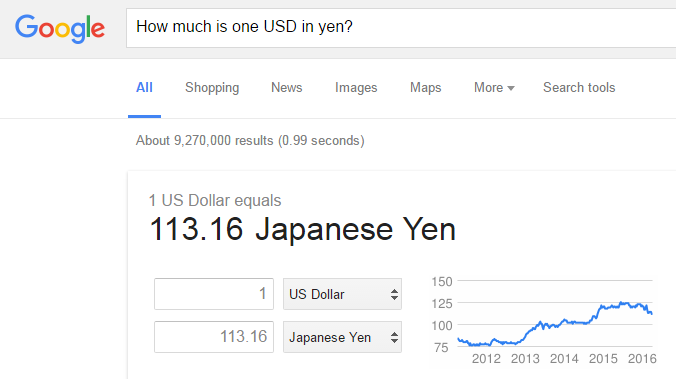 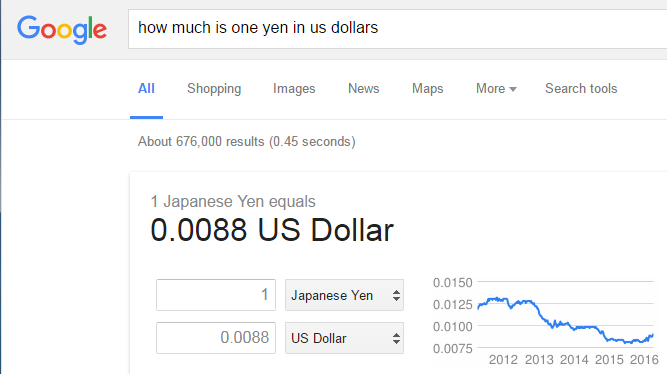 Definition: Nominal Exchange Rates
Appreciation is an increase in the value of a currency (as measured by the amount of foreign currency it can buy).
Depreciation is a decrease in the value of a currency.
Definition: Nominal Exchange Rates
If the price of a dollar increases (say, from ¥100 to ¥120), it is an appreciation of the dollar.
If the price of a dollar decreases (say, from ¥100 to ¥80), it is a depreciation of the dollar.
Data on Nominal Exchange Rates
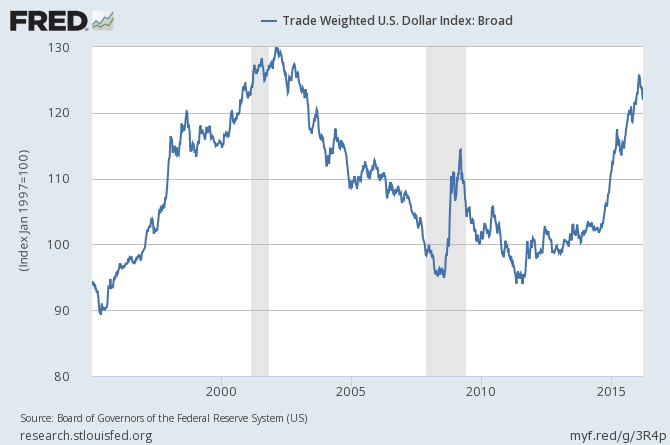 FRED
Trade Weighted U.S. Dollar Index: Broad https://research.stlouisfed.org/fred2/series/TWEXB
Definition: Real Exchange Rates
Recall that the nominal exchange rate is the rate at which a person can trade the currency of one country for the currency of another.
The real exchange rate is the rate at which a person can trade the goods and services of one country for the goods and services of another.
Definition: Real Exchange Rates
The real exchange rate expresses the prices of domestic goods not in currency units but in units of foreign goods.
If a case of German beer is twice as expensive as American beer, the US real exchange rate is 1/2 case of German beer per case of American beer.
Note that this expresses the price of a case of American beer in units of German beer.
Definition: Real Exchange Rates
Suppose:
Price of U.S. wheat is P = $4.00 per ton
Price of French wheat is P* = €2.00 per ton
Price of a dollar is e = €3.00 per dollar
Note that:
Price of a ton of U.S. wheat is $4.00 or, equivalently, €12.00 (because each dollar is worth 3 euros)
Therefore, one ton of U.S. wheat costs the same as six tons of French wheat
Therefore, the real exchange rate = 6.
Definition: Real Exchange Rates
Recap: How did we get 6 as the real exchange rate?
We multiplied 3 and 4 and divided the result by 2. 
That is, we calculated e × P / P*.
Therefore, we see that, in general, 
Real Exchange Rate = e × P / P*.
Definition: Real Exchange Rates
Suppose:
Price of U.S. wheat is P = $4.00 per ton
Price of French wheat is P* = €6.00 per ton
Price of a dollar is e = €3.00 per dollar
Note that:
Price of a ton of U.S. wheat is $4.00 or, equivalently, €12.00 (because each dollar is worth 3 euros)
Therefore, a ton of U.S. wheat costs the same as 2 tons of French wheat
Therefore, the real exchange rate = 2.
Definition: Real Exchange Rates
Recap: How did we get 2 as the real exchange rate?
We multiplied 3 and 4 and divided the result by 6. That is, 
We calculated e × P / P*.
Therefore, we see that, in general, 
Real Exchange Rate = e × P / P*.
Definition: Real Exchange Rates
Real Exchange Rate = e × P / P*
The real exchange rate depends on the nominal exchange rate and the prices of goods in the two countries, as measured in local currencies.
The real exchange rate is a key determinant of how much a country exports and imports.
Data on Real Exchange Rates
Bank for International Settlements
FRED
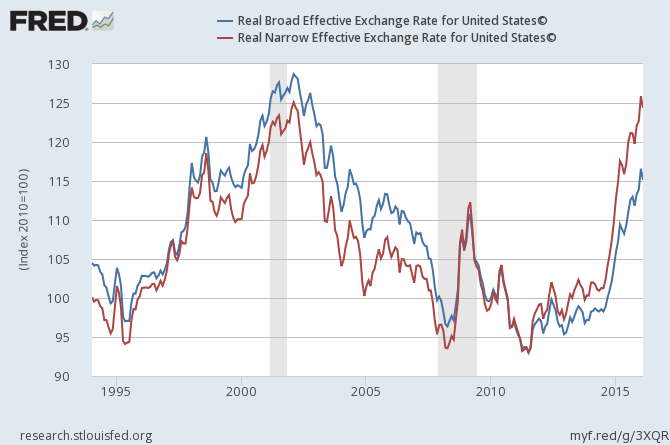 Real Broad Effective Exchange Rate for United States: https://research.stlouisfed.org/fred2/series/RBUSBIS Real Narrow Effective Exchange Rate for United States: https://research.stlouisfed.org/fred2/series/RNUSBIS
[Speaker Notes: Not entirely sure whether a high value indicates that US goods are expensive or cheap!]
Data: Real and Nominal Exchange Rates
Note that these two exchange rates, one nominal and the other real, have been shown in earlier slides.
And they tend to move in sync
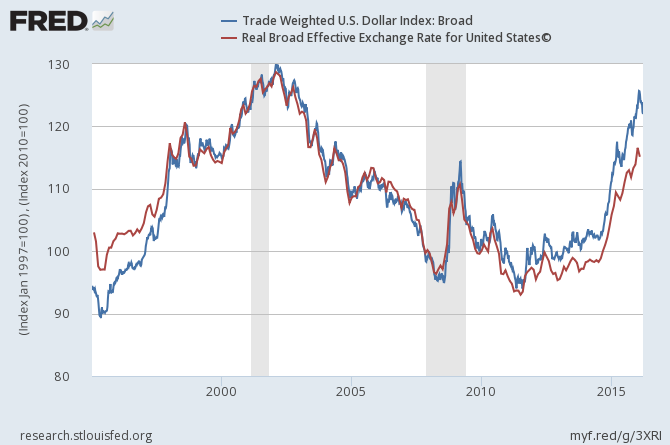 [Speaker Notes: Graph created on March 27, 2016]
Theory: Effect of Real Exchange Rates on Net Exports
A depreciation (fall) in the U.S. real exchange rate means that U.S. goods have become cheaper relative to foreign goods.
This encourages consumers both at home and abroad to buy more U.S. goods and fewer goods from other countries.
As a result, U.S. exports rise, and U.S. imports fall. Therefore,
U.S. net exports increase.
Theory: Effect of Real Exchange Rates on Net Exports
Conversely, an appreciation in the U.S. real exchange rate means that U.S. goods have become more expensive compared to foreign goods.
So U.S. net exports fall.
Real Exchange Rate
Net Exports Curve
Net Exports
Theory: Purchasing-Power Parity
The purchasing-power parity theory is the simplest theory of exchange rates in the long run.
The Basic Logic of Purchasing-Power Parity
According to the purchasing-power parity theory, a unit of any given currency should buy the same quantity of goods in all countries. 
If a dollar buys 2 grams of gold in China and 5 grams of gold in Canada, one could buy 5 grams of gold in Canada with a dollar, sell 2 grams of gold in China and get back the dollar that was spent in Canada, and still have 3 grams of gold left over!
All this buying in Canada and selling in China will eventually make the price of gold the same in the two countries
The Basic Logic of Purchasing-Power Parity
The theory of purchasing-power parity is based on a principle called the law of one price.
According to the law of one price, a good must sell for the same price in all locations, once the prices are all expressed in the same currency. 
Consequently, a unit of any given currency should buy the same quantity of goods in all countries
The Basic Logic of Purchasing-Power Parity
If the law of one price were not true, unexploited profit opportunities would exist.
If the same good sold at different prices in different countries, you could make money by simply buying the good where it is cheap and selling it where it is expensive
The process of taking advantage of differences in prices in different markets is called arbitrage.
The Basic Logic of Purchasing-Power Parity
The Basic Logic of Purchasing-Power Parity
Theory: Purchasing-Power Parity
The theory of purchasing-power parity says that the real exchange rate, which is the price of domestic goods in units of foreign goods, must be equal to one, in the long run.
The net exports curve becomes horizontal at the long-run real exchange rate.
Real Exchange Rate
1
Net Exports Curve (PPP)
Net Exports
Implications of Purchasing-Power Parity
Implications of Purchasing-Power Parity
I assume you are aware of the quantity theory of money
It says that in the long run if the quantity of money in an economy increases faster than the output produced, then prices will rise.
That is, when the central bank of a country prints large quantities of money, the country’s money loses value in the sense that it buys fewer goods and services.
Moreover, as we saw in the previous slide, the country’s money also loses value in the sense that it buys smaller amounts of other currencies.
Figure 3 Money, Prices, and the Nominal Exchange Rate during the German Hyperinflation
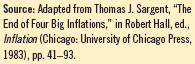 This figure shows the money supply, the price level, and the exchange rate (measured as U.S. cents per mark) for the German hyperinflation from January 1921 to December 1924. Notice how similarly these three variables move. When the quantity of money started growing quickly, the price level followed, and the mark depreciated relative to the dollar. When the German central bank stabilized the money supply, the price level and exchange rate stabilized as well.
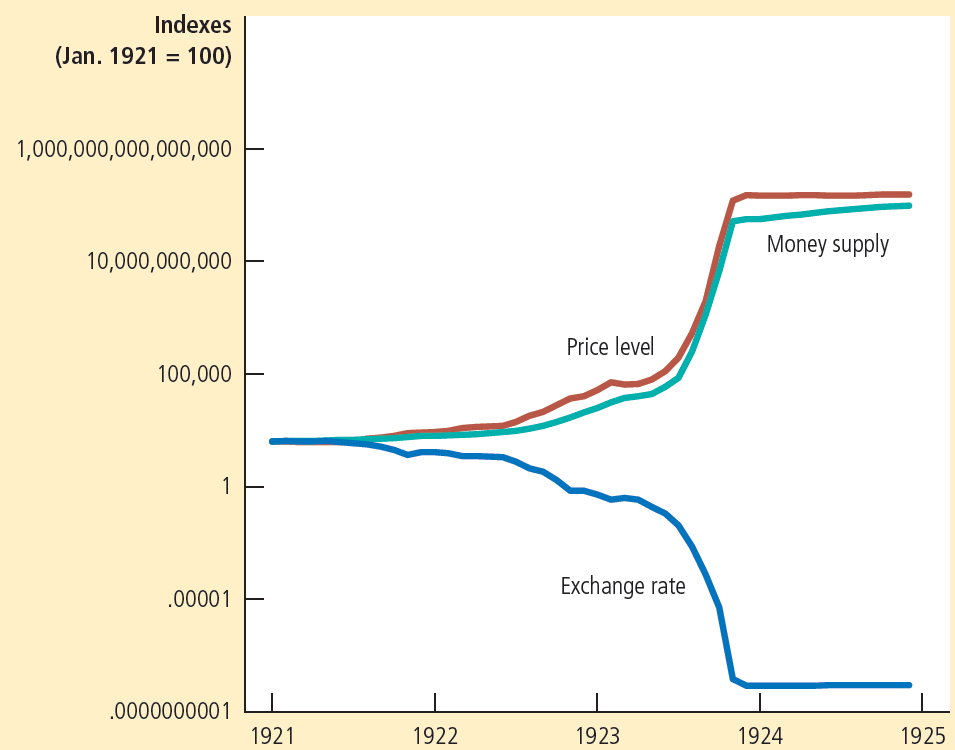 43
Limitations of Purchasing-Power Parity
We will discuss another long-run theory of the real exchange rate later
The theory of purchasing-power parity, though intuitive, doesn’t fit the real world very well
Many goods are not easily traded or shipped from one country to another.
Tradable goods are not always perfect substitutes when they are produced in different countries.
The Hamburger Standard
See the web site for The Economist’s Big Mac Currency Index: https://www.economist.com/content/big-mac-index
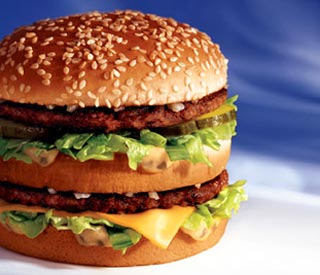 What’s Next?
So far, we have seen a simple theory of the real exchange rate
We need a more realistic theory of the real exchange rate
Plus, we need a long-run theory of a country’s net exports